Просторне целине у којима туризам има доминантну улогу називају се туристичке регије. 

Оне могу бити приморске, планинске, језерске, бањске.
Гордана Васић
СРЕДОЗЕМНО

 ПРИМОРЈЕ 

ШПАНИЈЕ
Гордана Васић
Гордана Васић
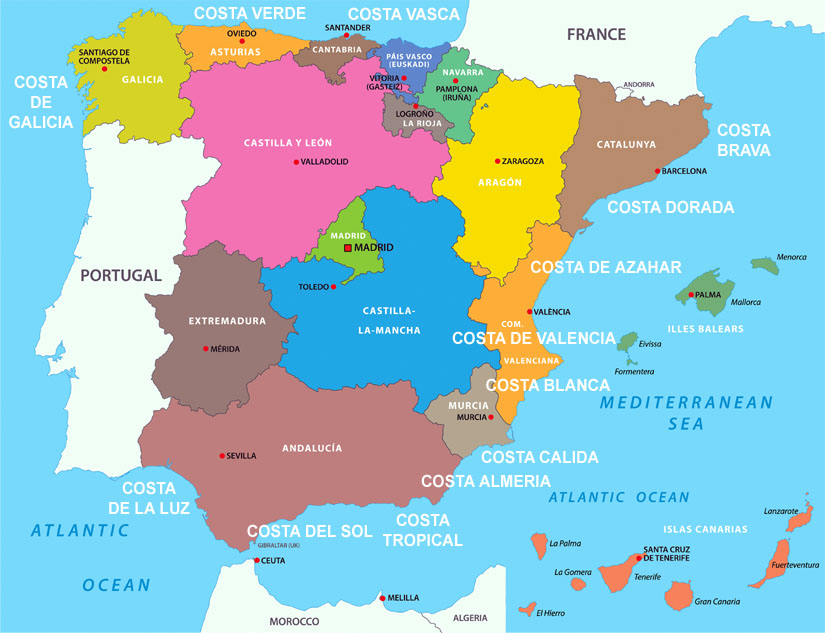 Гордана Васић
Средоземно приморје Шпаније се простире од границе према Француској до Гибралтарског мореуза.
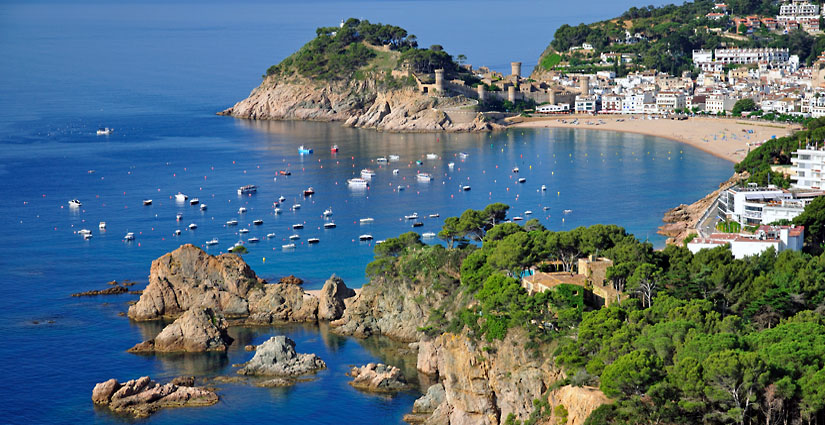 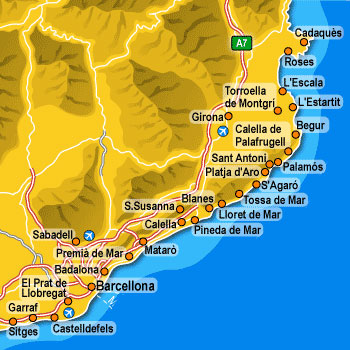 Коста Брава
Осим средоземног приморја, овој регији припадају и Балеарска и Канарска острва, као и приморје Андалузије.
Коста Дорада
Коста дел Азахар
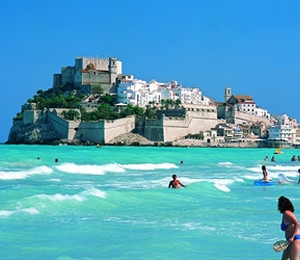 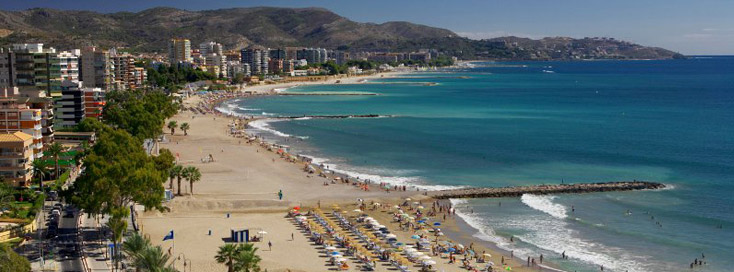 Гордана Васић
Средоземно приморје Шпаније има разуђену обалу и изразито суптропску климу, са инсолацијом дужом од 2 500 часова годишње, и купалишном сезоном од пет месеци.
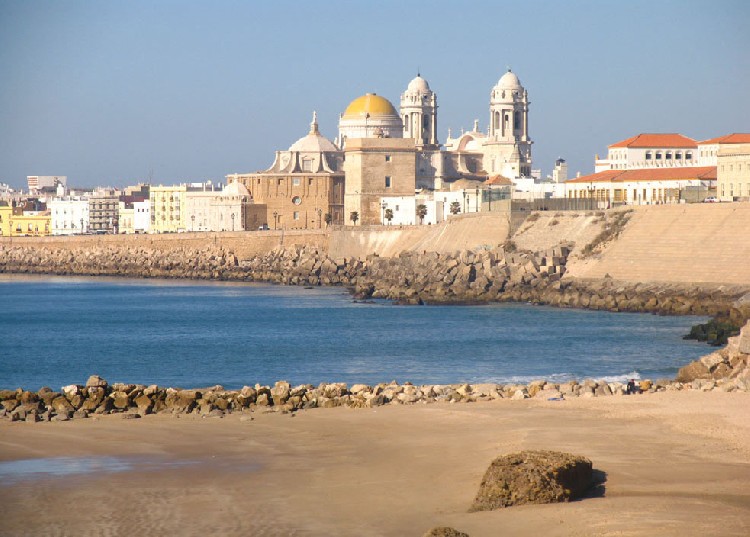 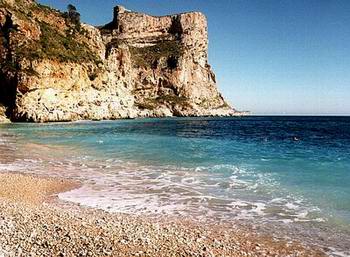 Коста дел Сол
Коста дел Луз, Кадис
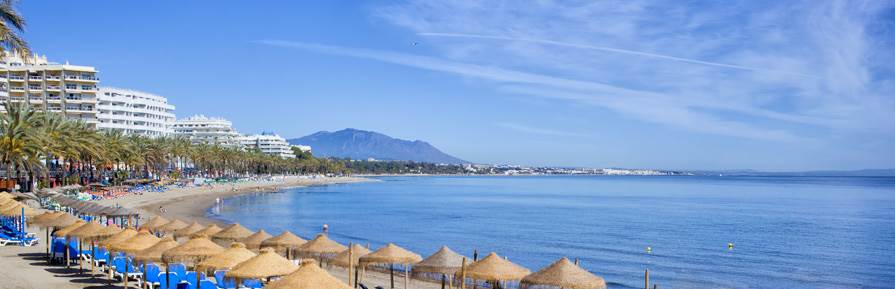 Гордана Васић
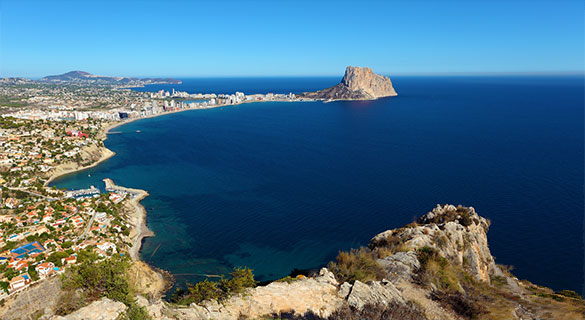 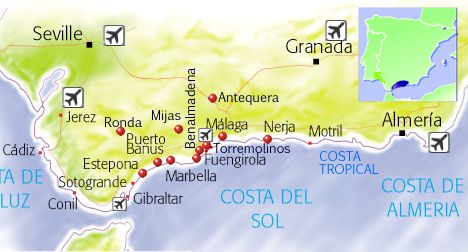 Коста Бланка
Коста дел Сол, Малага
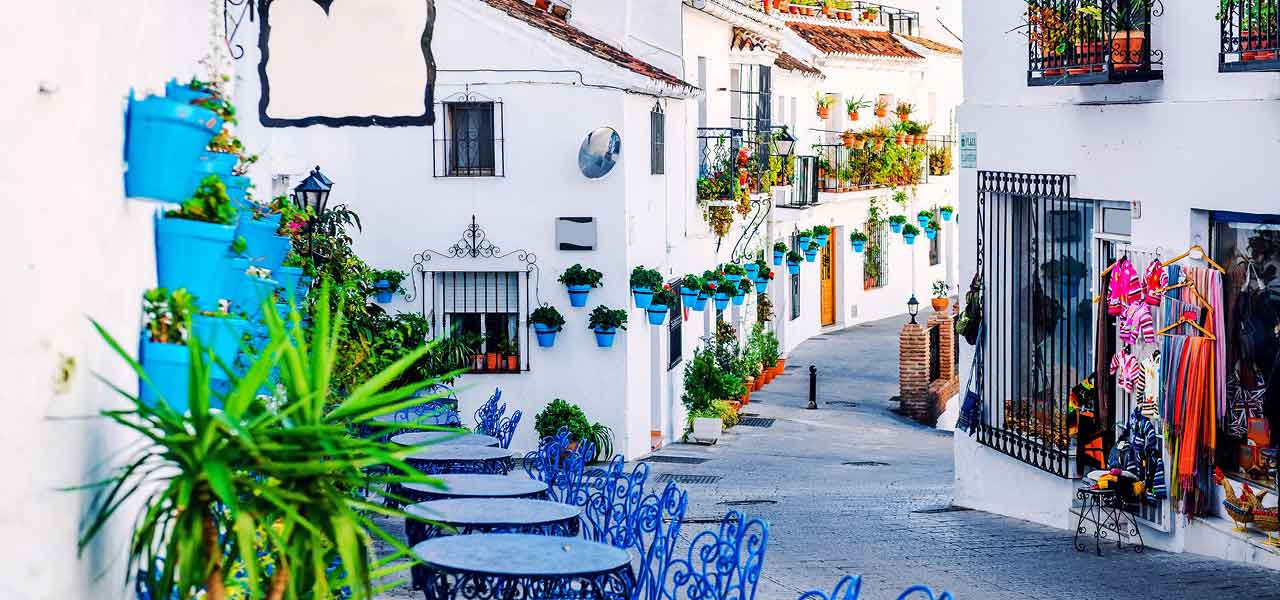 Гордана Васић
Севиља, Коста дел Луз
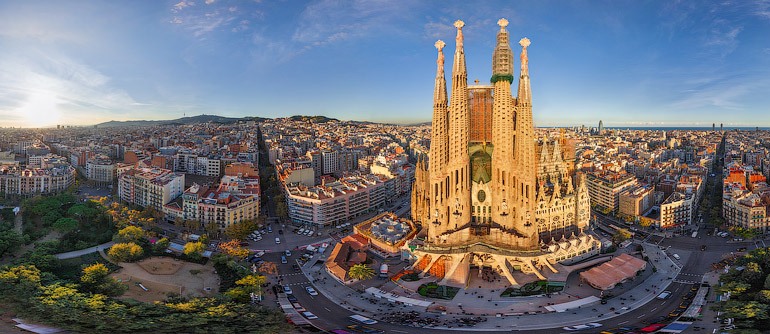 Барселона, Коста Брава
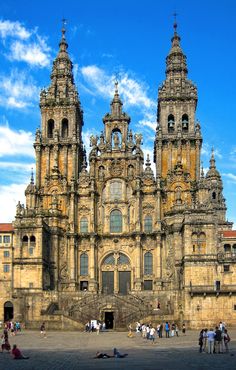 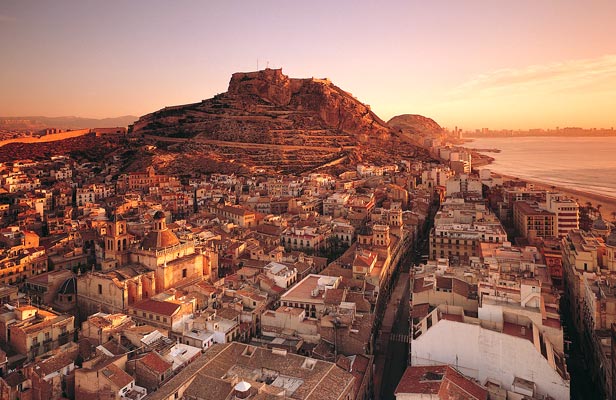 Валенсија, Коста Бланка
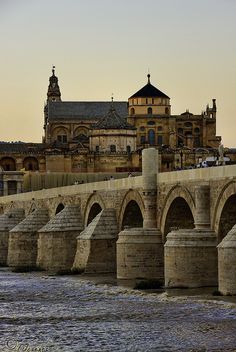 Кордоба, Андалузија
Гордана Васић
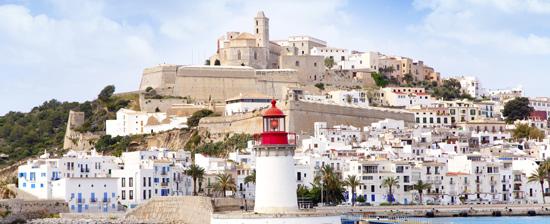 Ибица, Балеарска острва
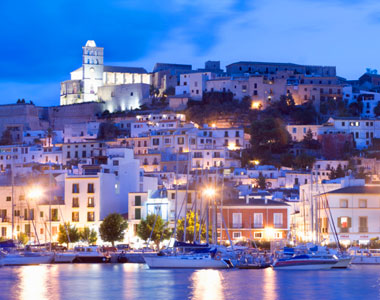 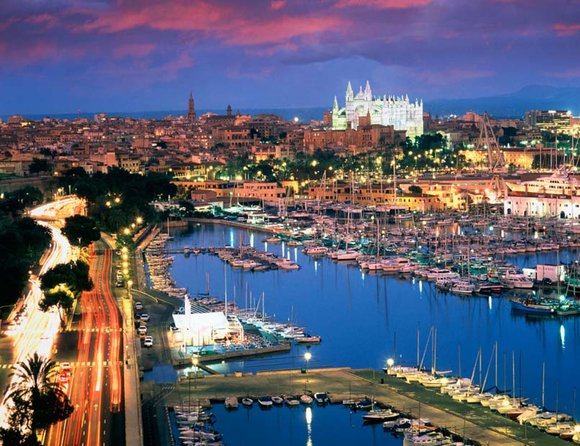 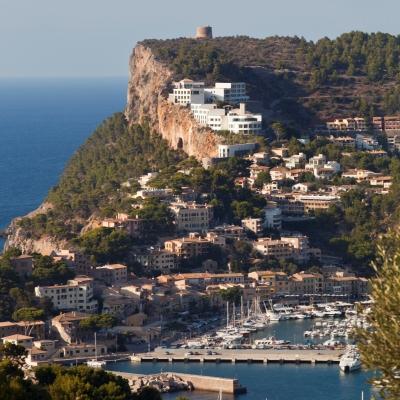 Палма де Мајорка
Гордана Васић
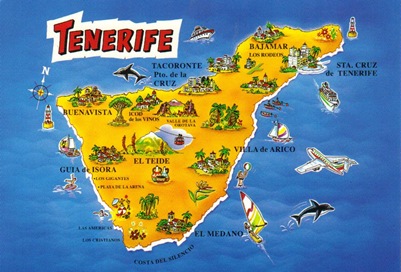 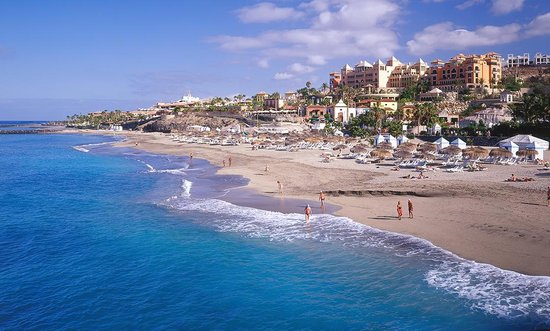 Тенерифе и Лас Палмас, Канарска острва
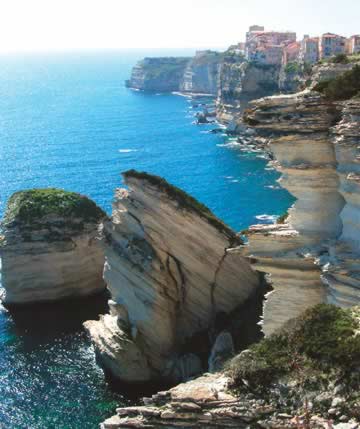 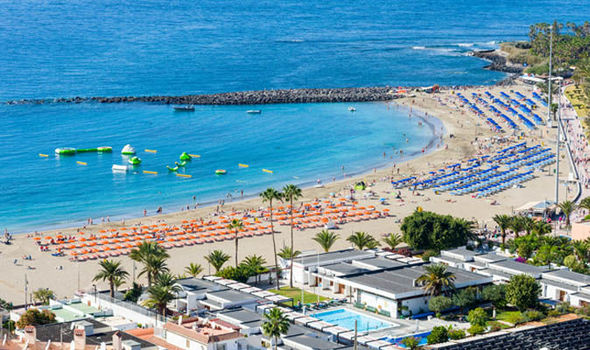 Гордана Васић
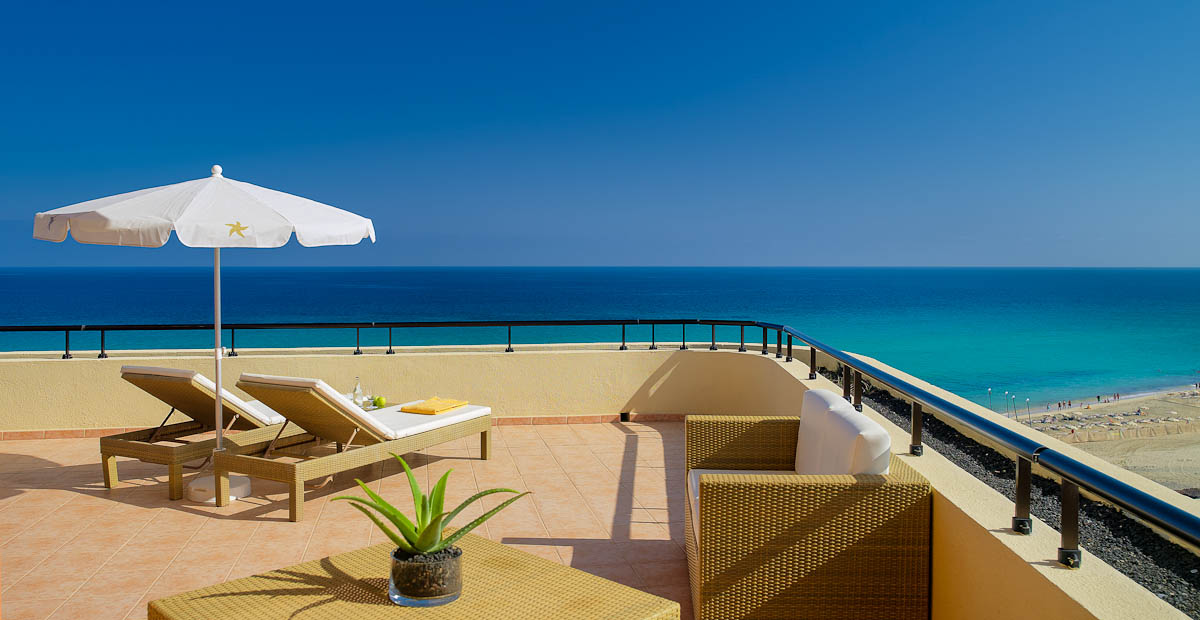 ХВАЛА НА 
ПАЖЊИ


Аутор
Гордана Васић

2016.година
Гордана Васић